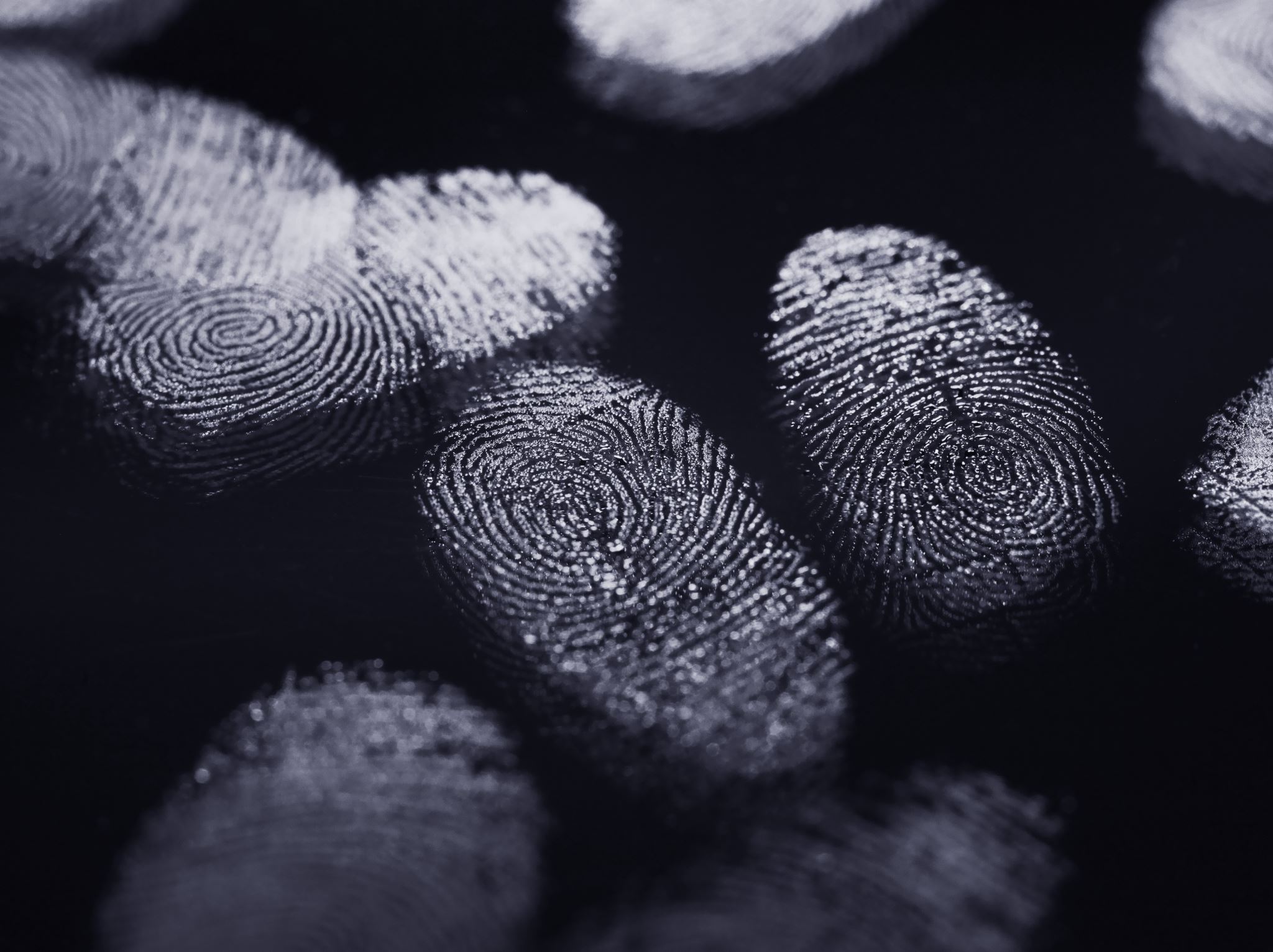 Establishing a Teaching Persona 3: engaging students and enabling them to participate in creative learning
Dr Jessica Hancock and Dr Jane Secker, LEaD
jessica.hancock@city.ac.uk
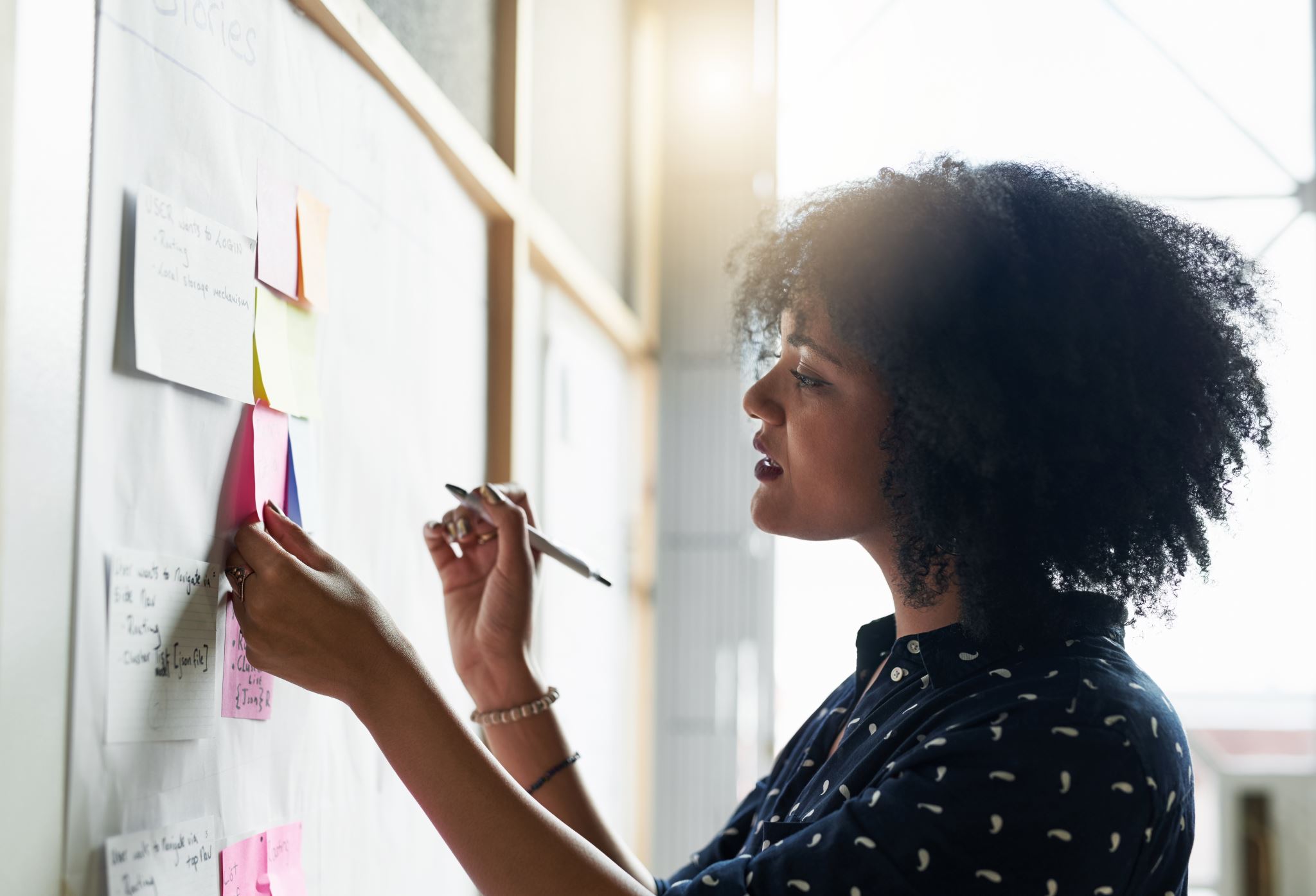 Today
Engaging students with active learning
Managing discussions
Creative learning
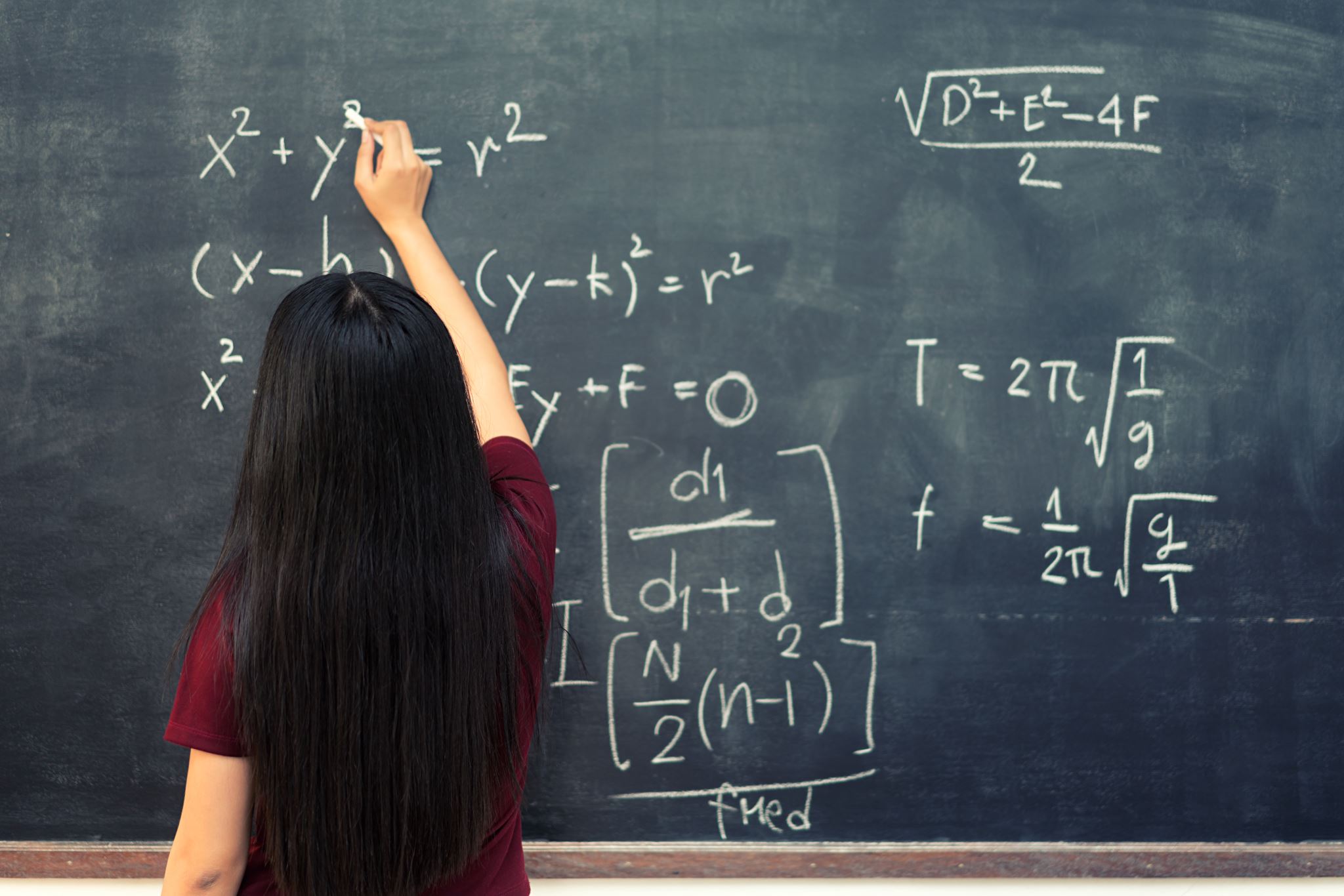 Engaging students
What makes you engaged with learning?
What worries you about engaging students when you teach?


Pollev.com/LeadJess
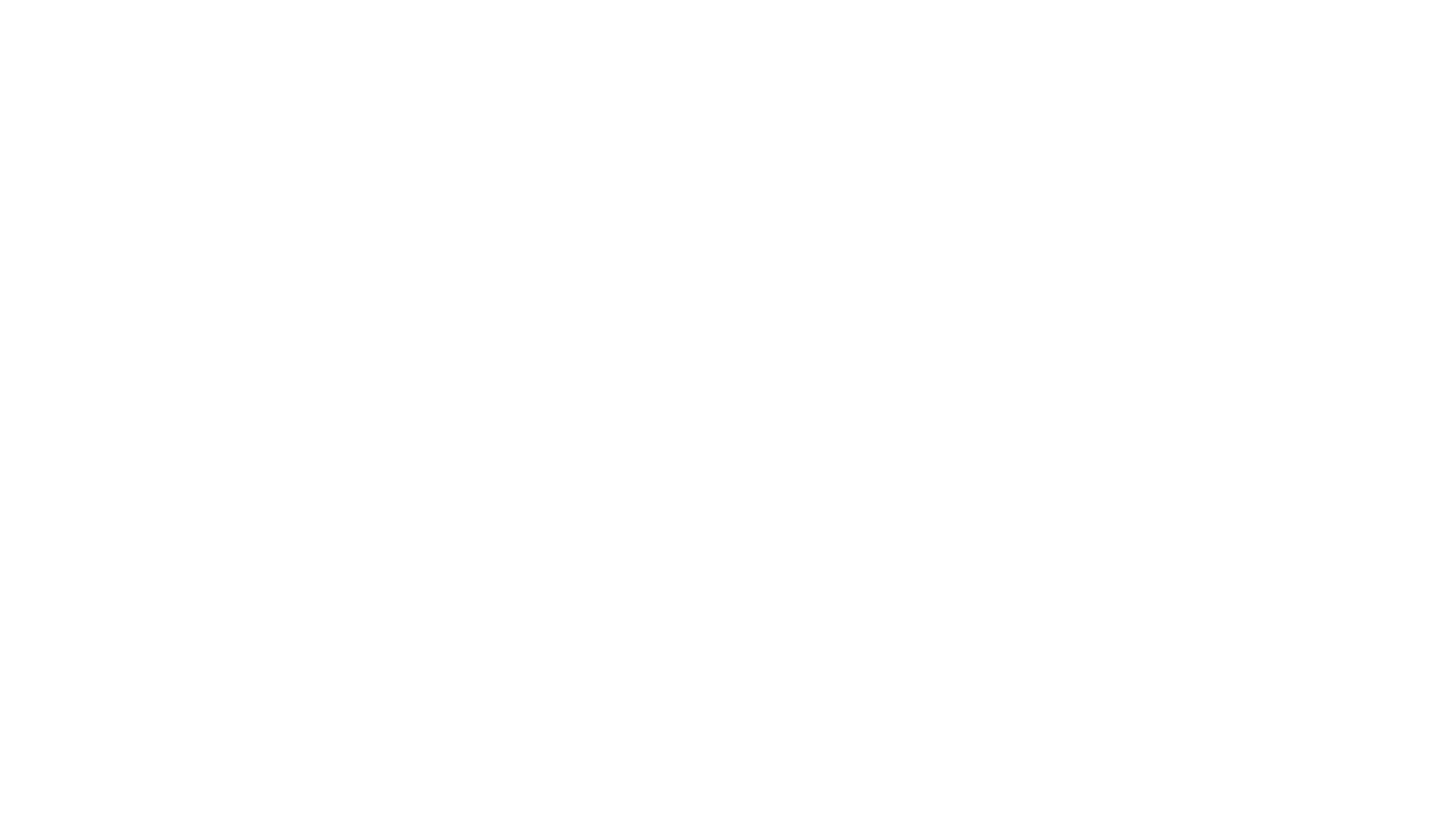 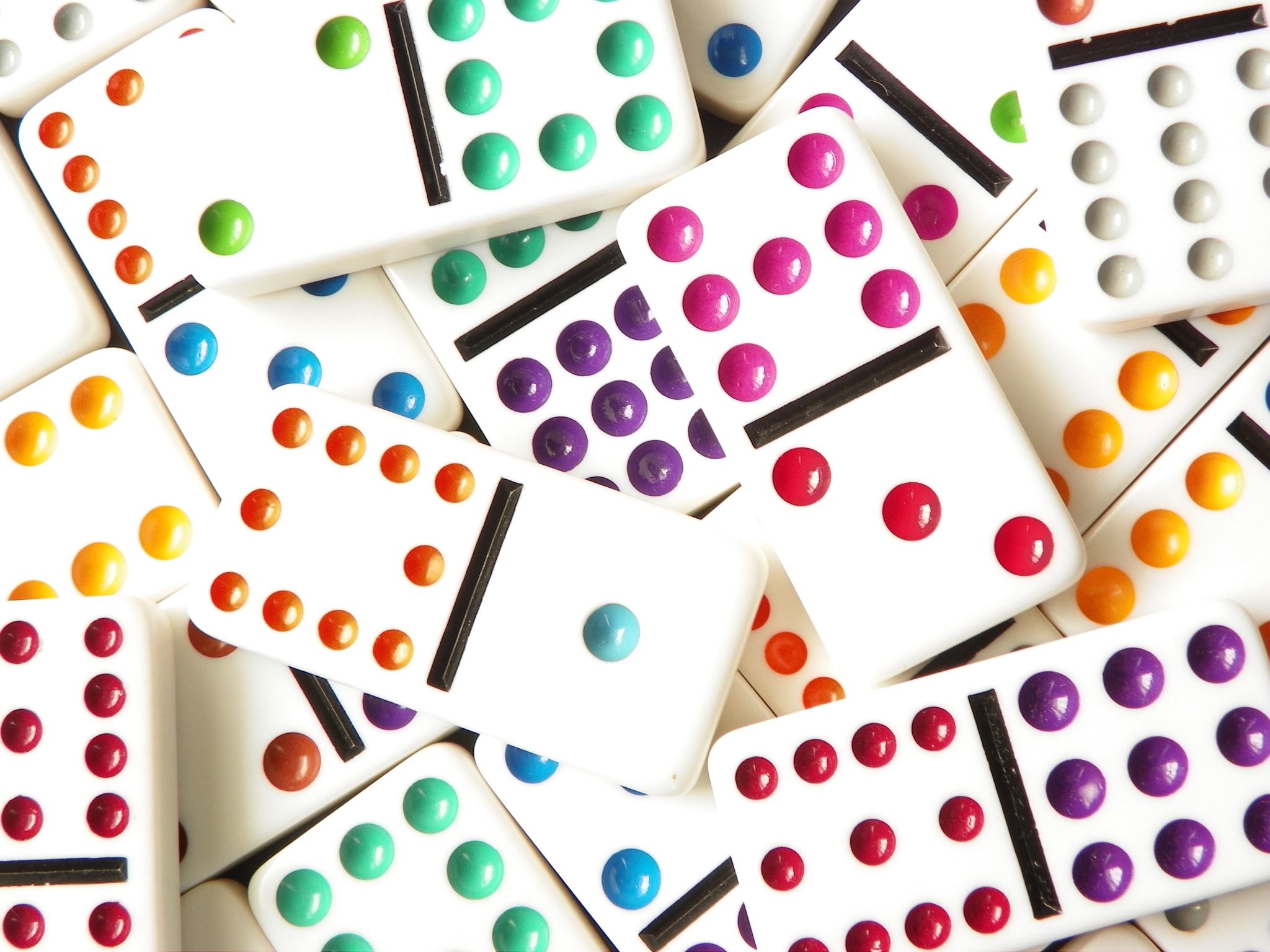 Student engagement
Online – cameras, chat
Active learning
Creative learning
Time for telling
Explain the pedagogy
Ground rules and expectations – discuss
Susan Cain – Quiet / wu wei (purposeful inaction -Charlie Reis)
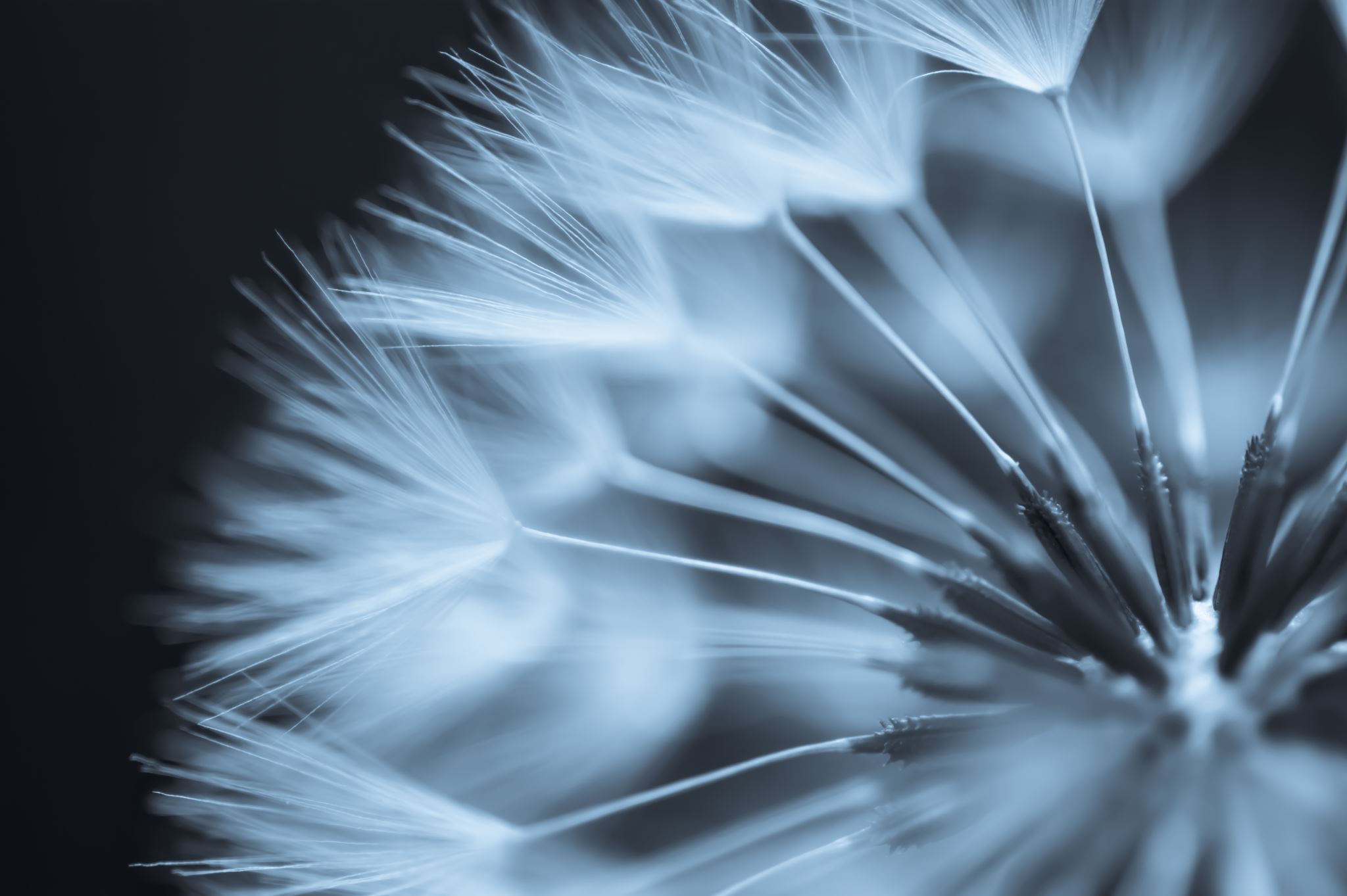 Discussion 1: Padlet
Why might students be silent if you ask them a question in class?

https://padlet.com/drjess/etp
Discussion 1: Padlet
Benefits
Issues
Useful for you?
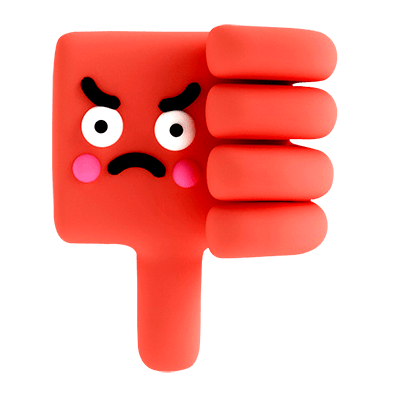 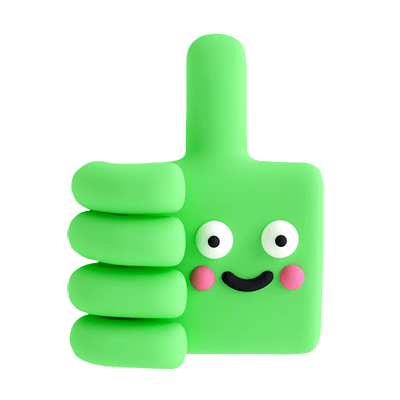 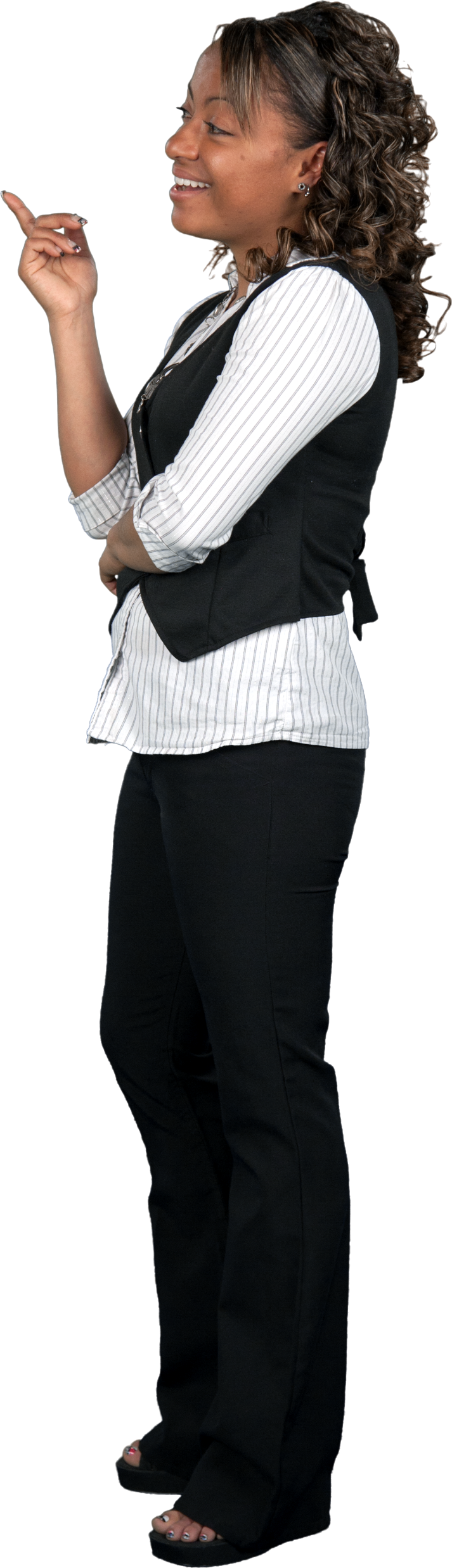 Discussion 2: all call
What’s the best kind of question to ask students to generate a response?
Discussion 2: all call
Benefits
Issues
Useful for you?
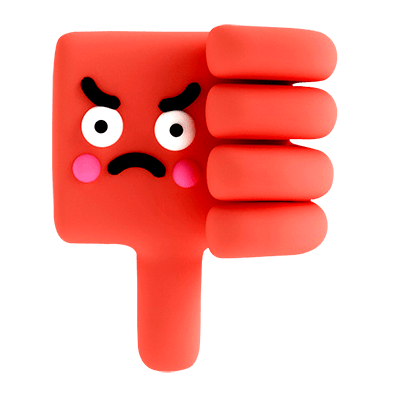 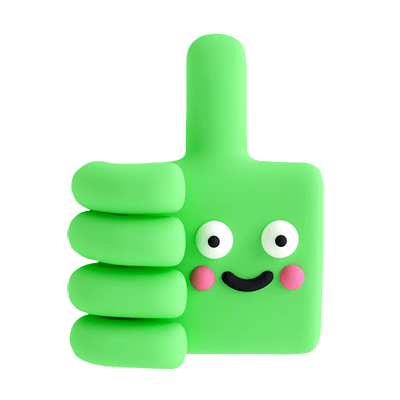 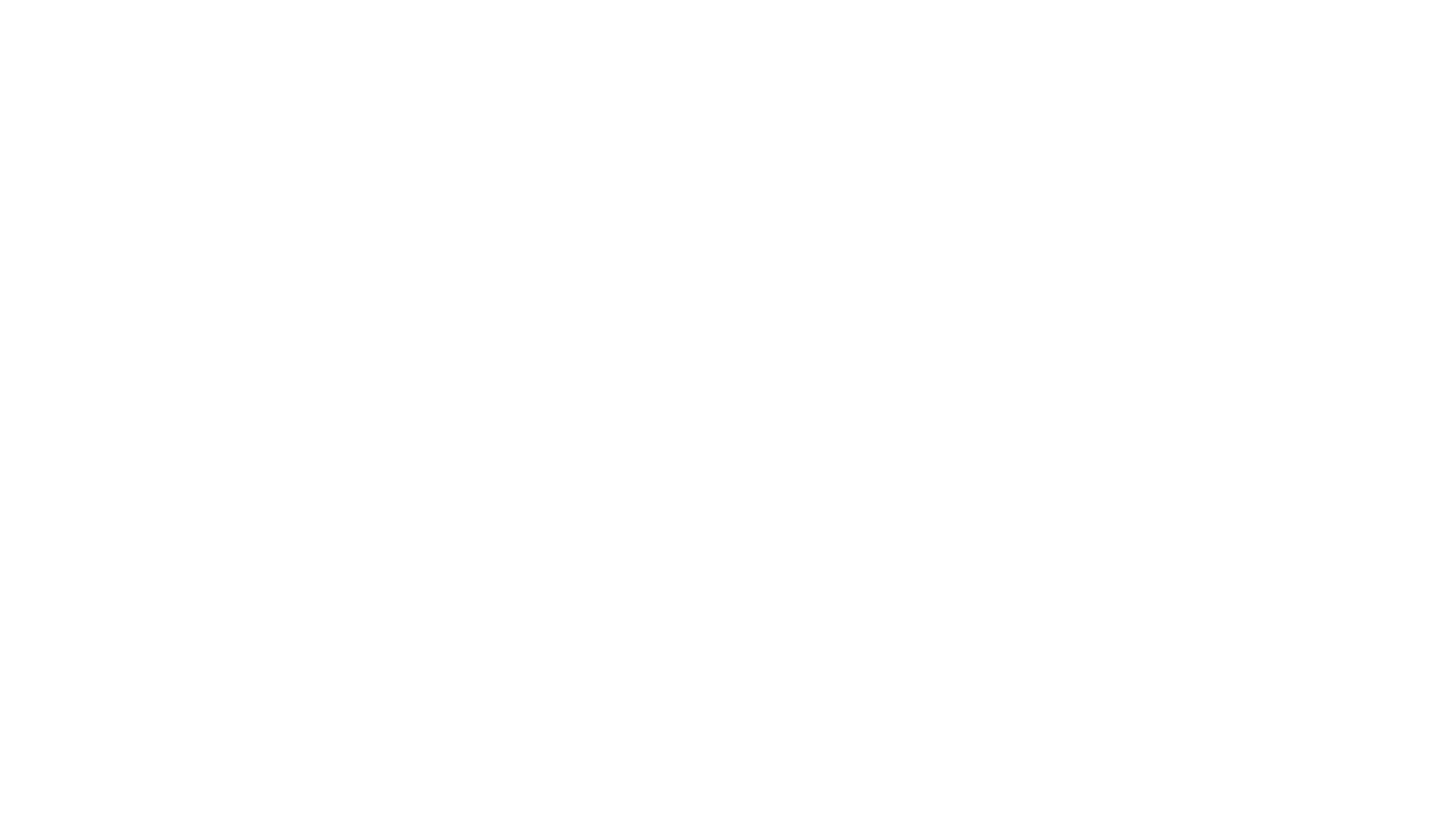 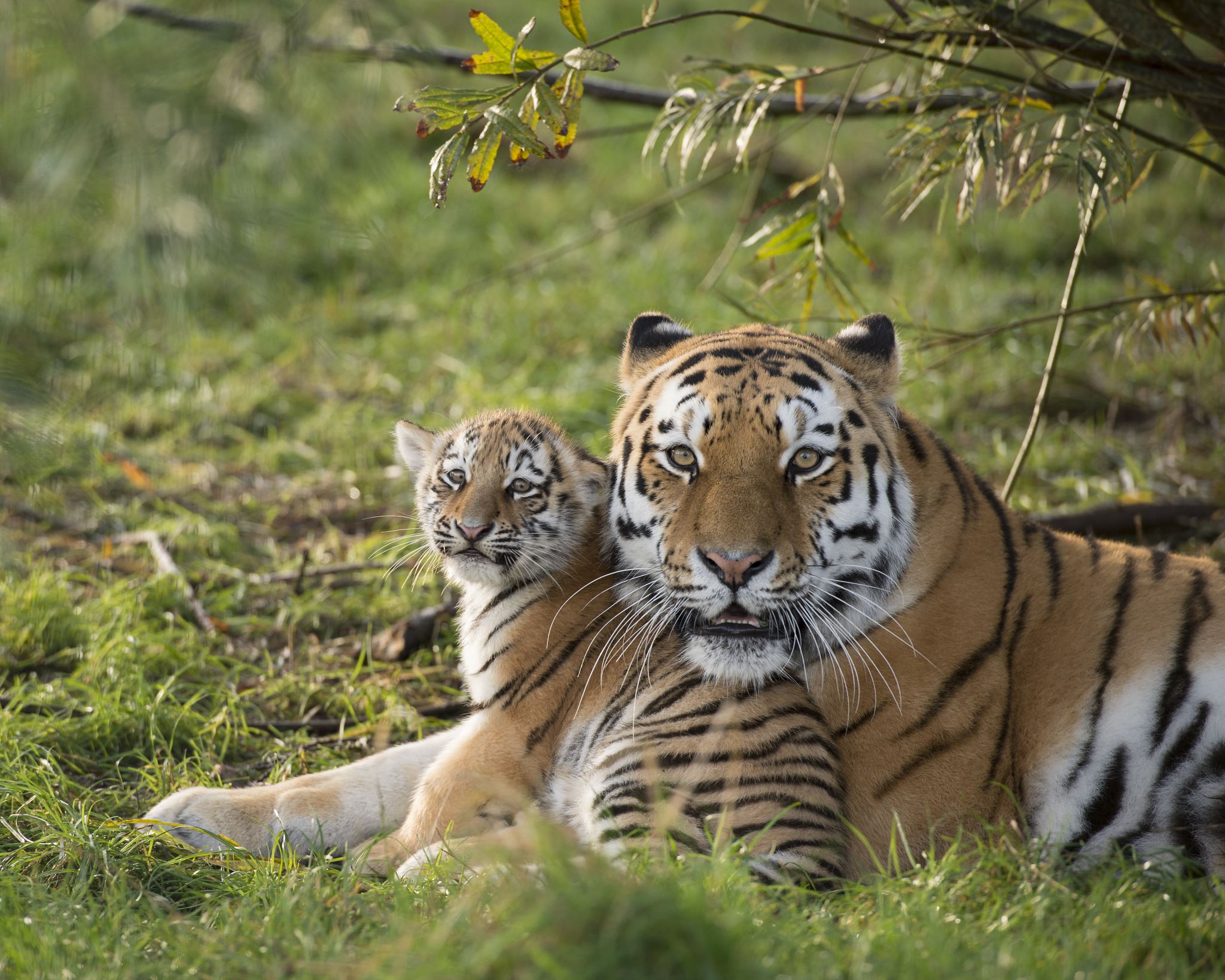 Discussion 3: pairs
What do you do if one or two students dominate the conversation?
What if students appear to just want you to tell them the answer?
Discussion 3: pairs
Benefits
Issues
Useful for you?
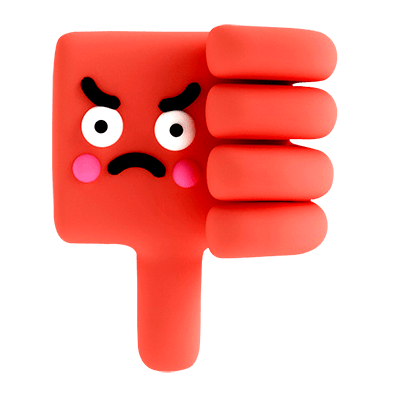 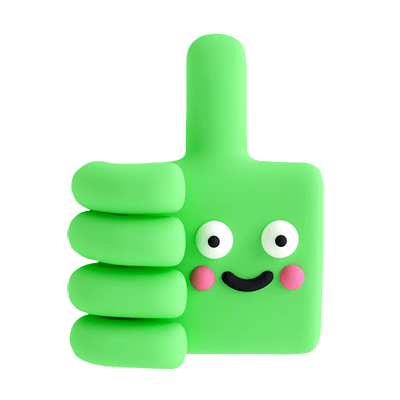 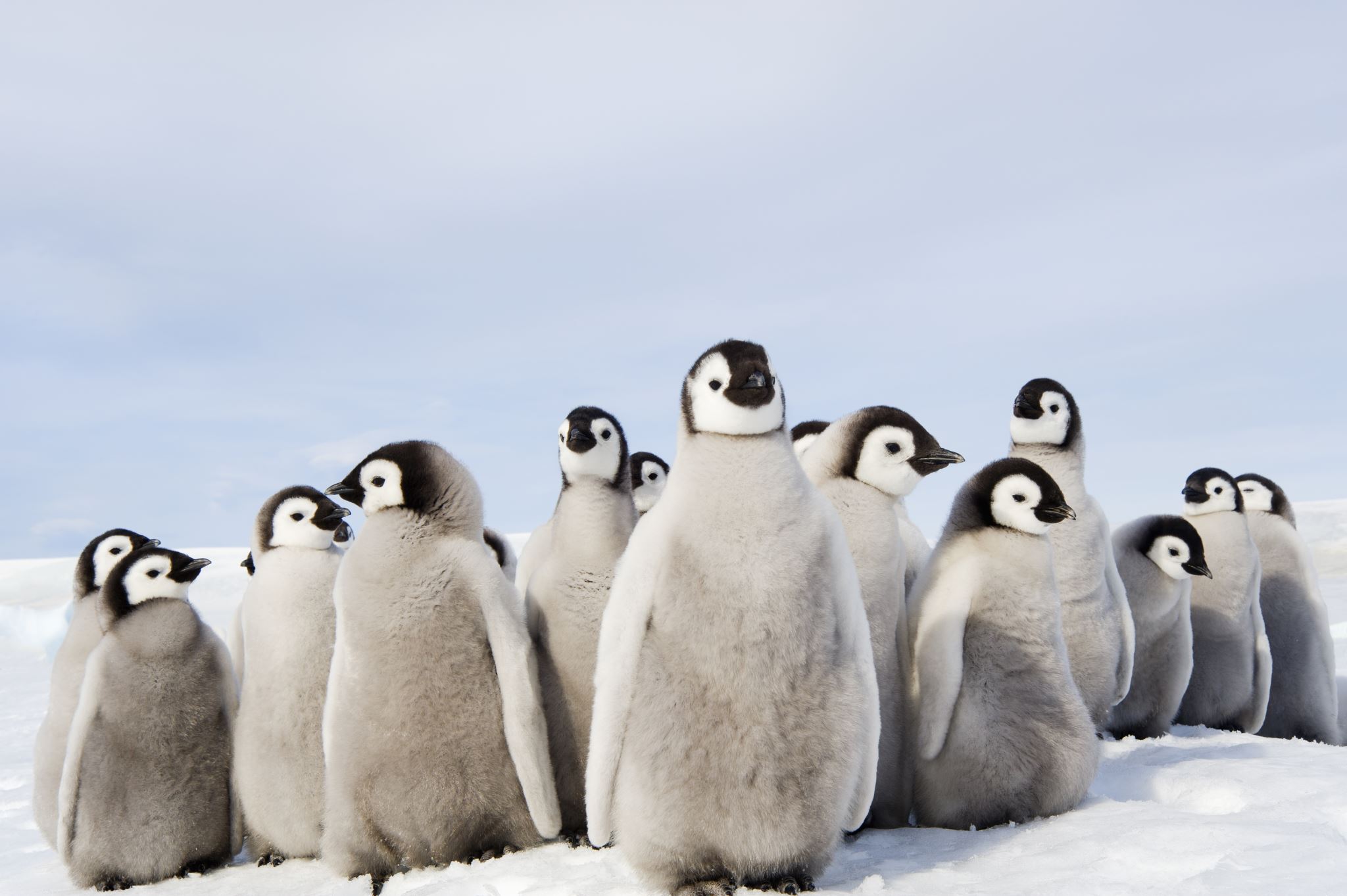 Discussion 4: small group
What happens if you don’t know the answer to a question?
What happens if a student says something offensive?
What if students are talking about something irrelevant?
What if students stop talking?
Discussion 4: groups
Benefits
Issues
Useful for you?
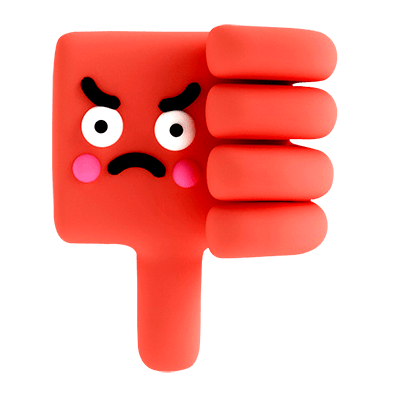 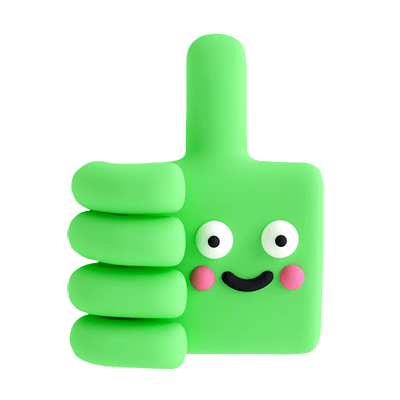 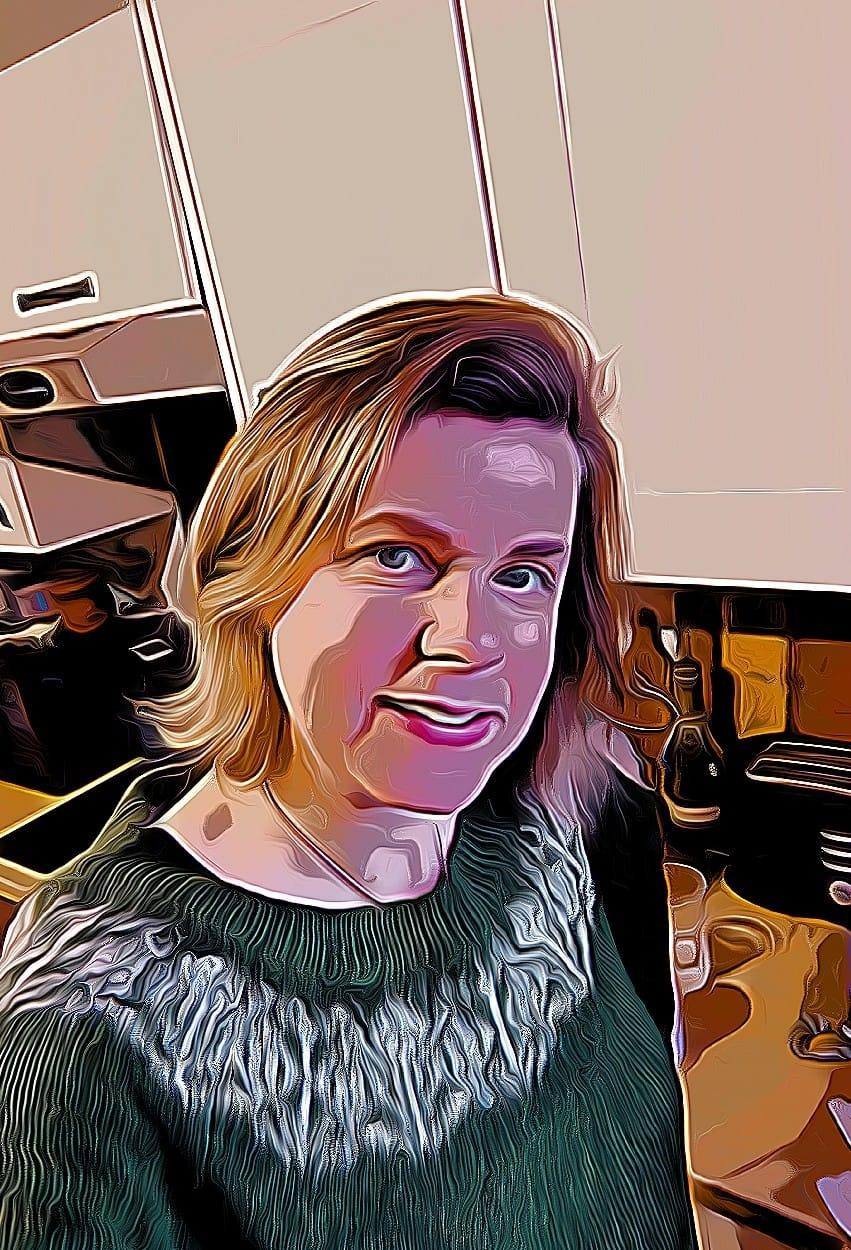 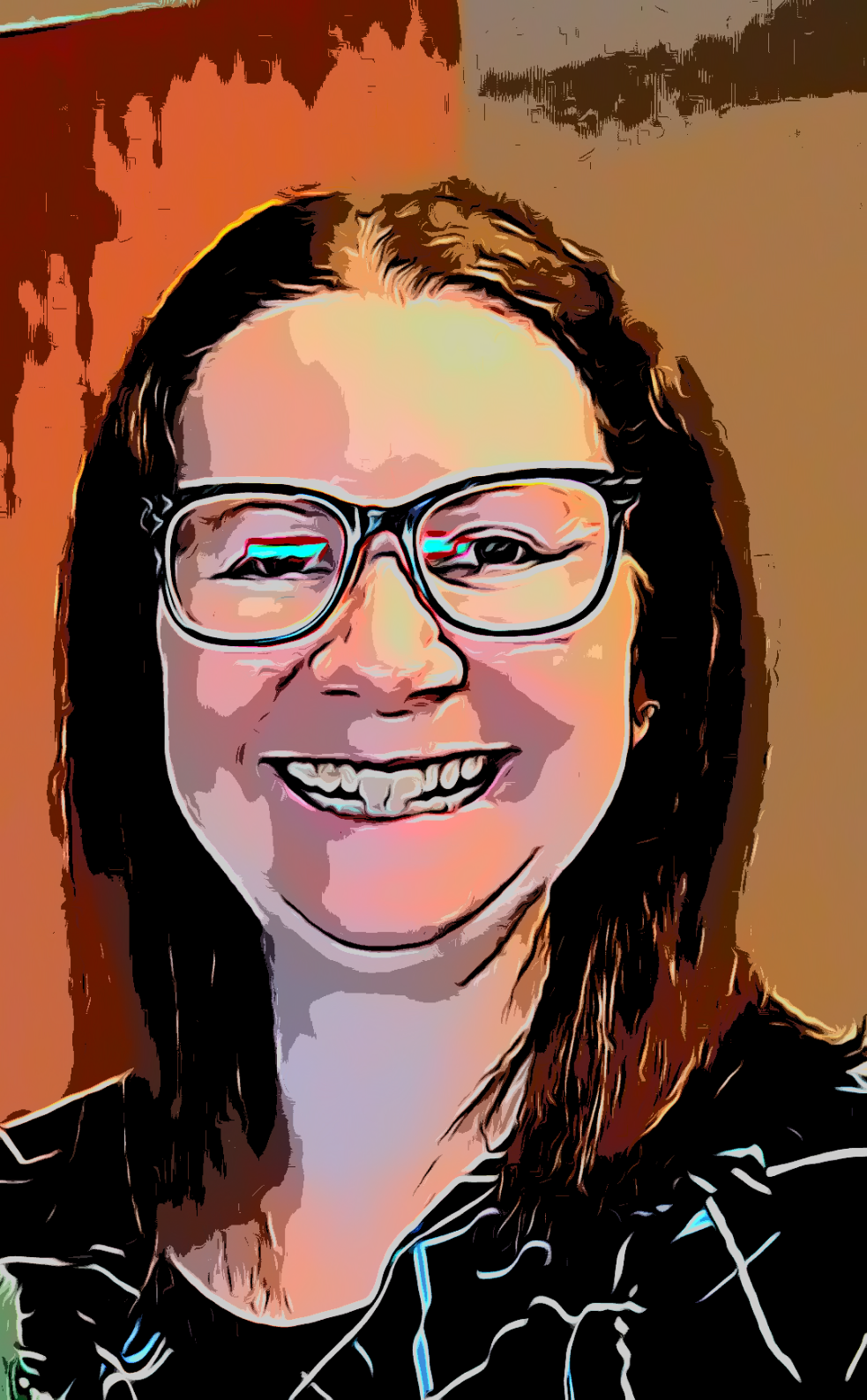 Playful approaches to learning
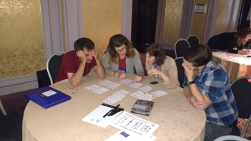 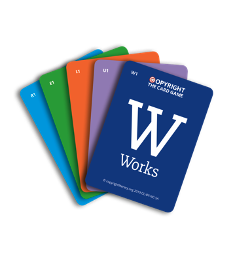 Copyright the card game
https://copyrightliteracy.org/resources/copyright-the-card-game/
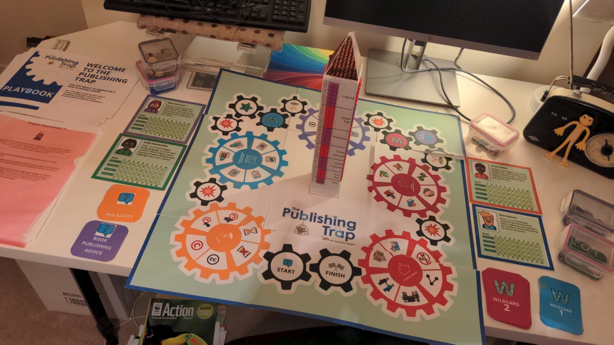 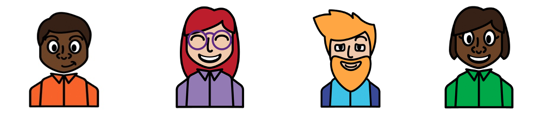 The Publishing Trap
https://copyrightliteracy.org/resources/the-publishing-trap/
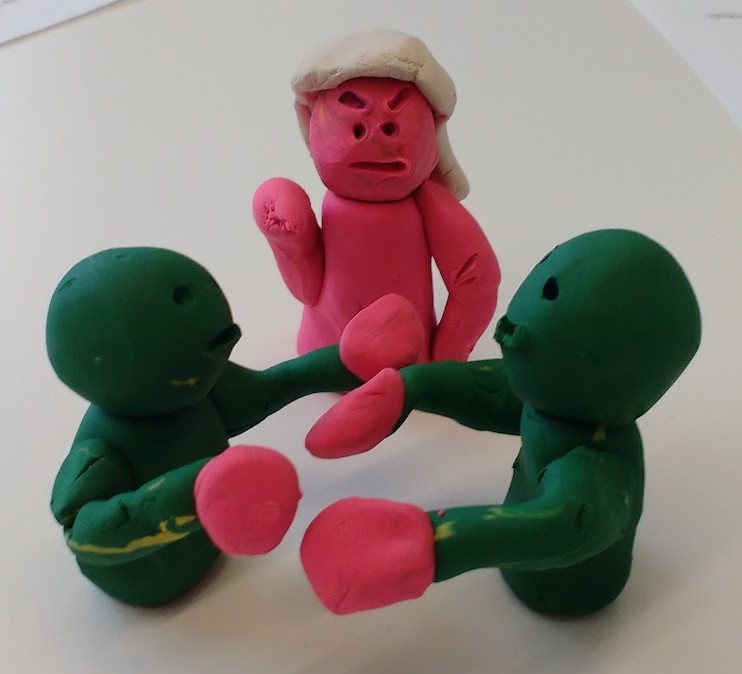 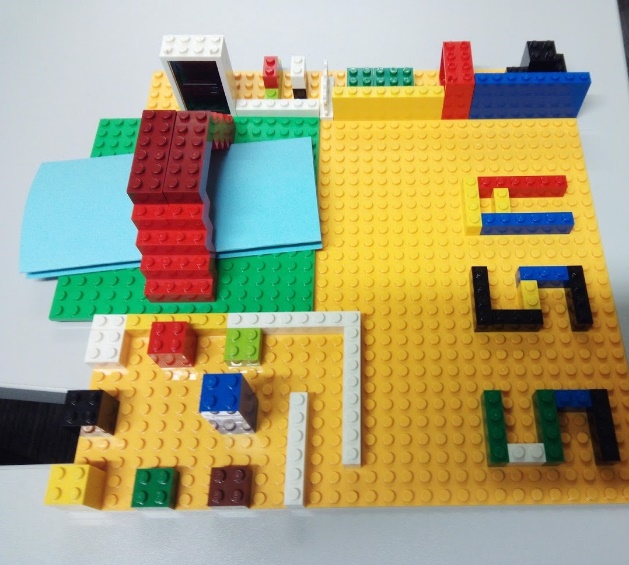 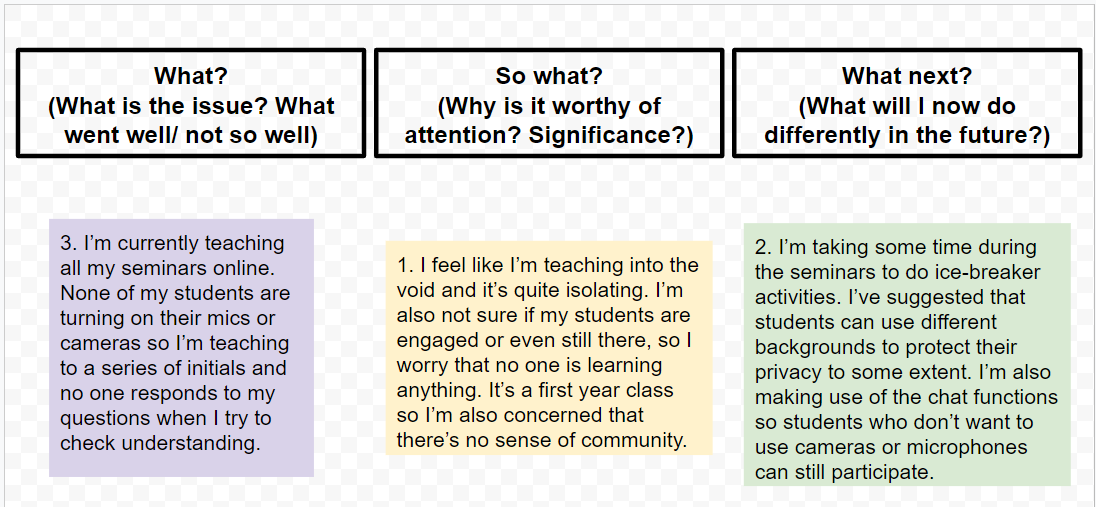 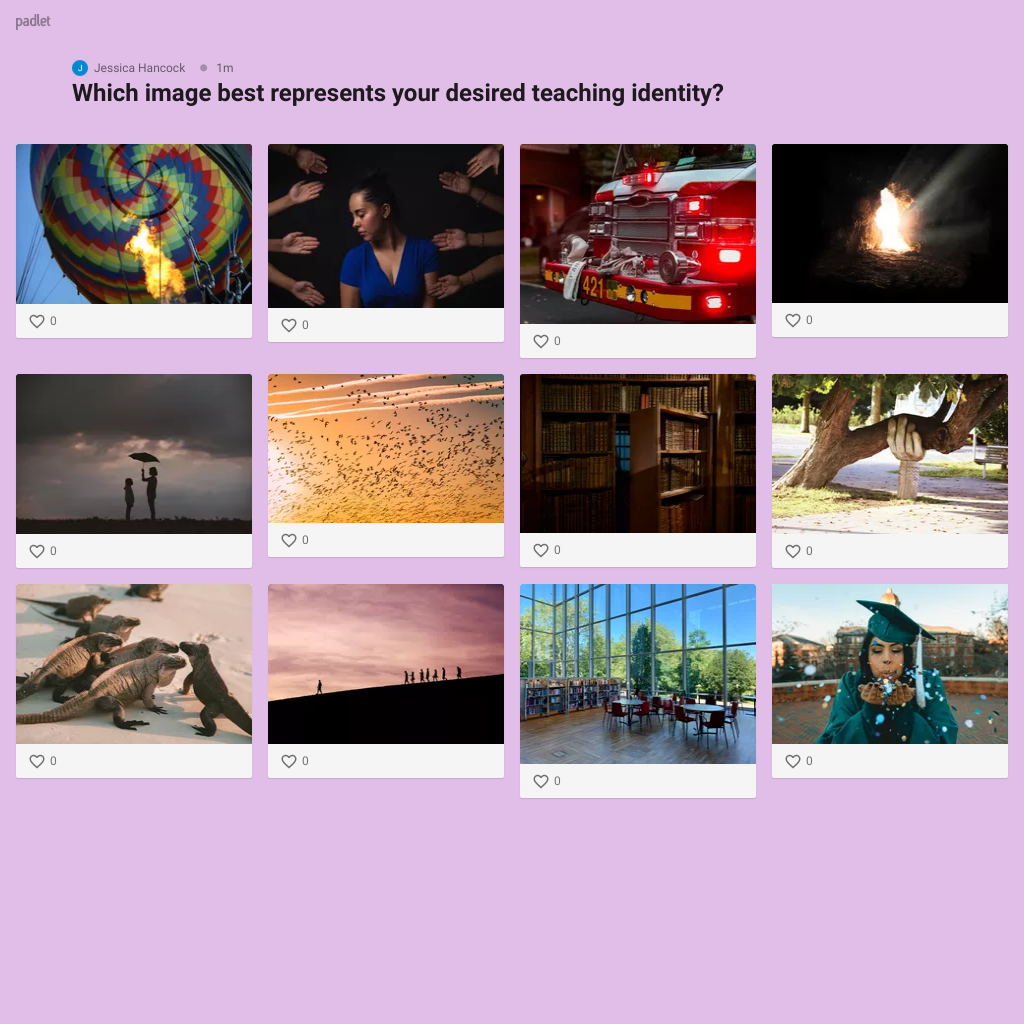 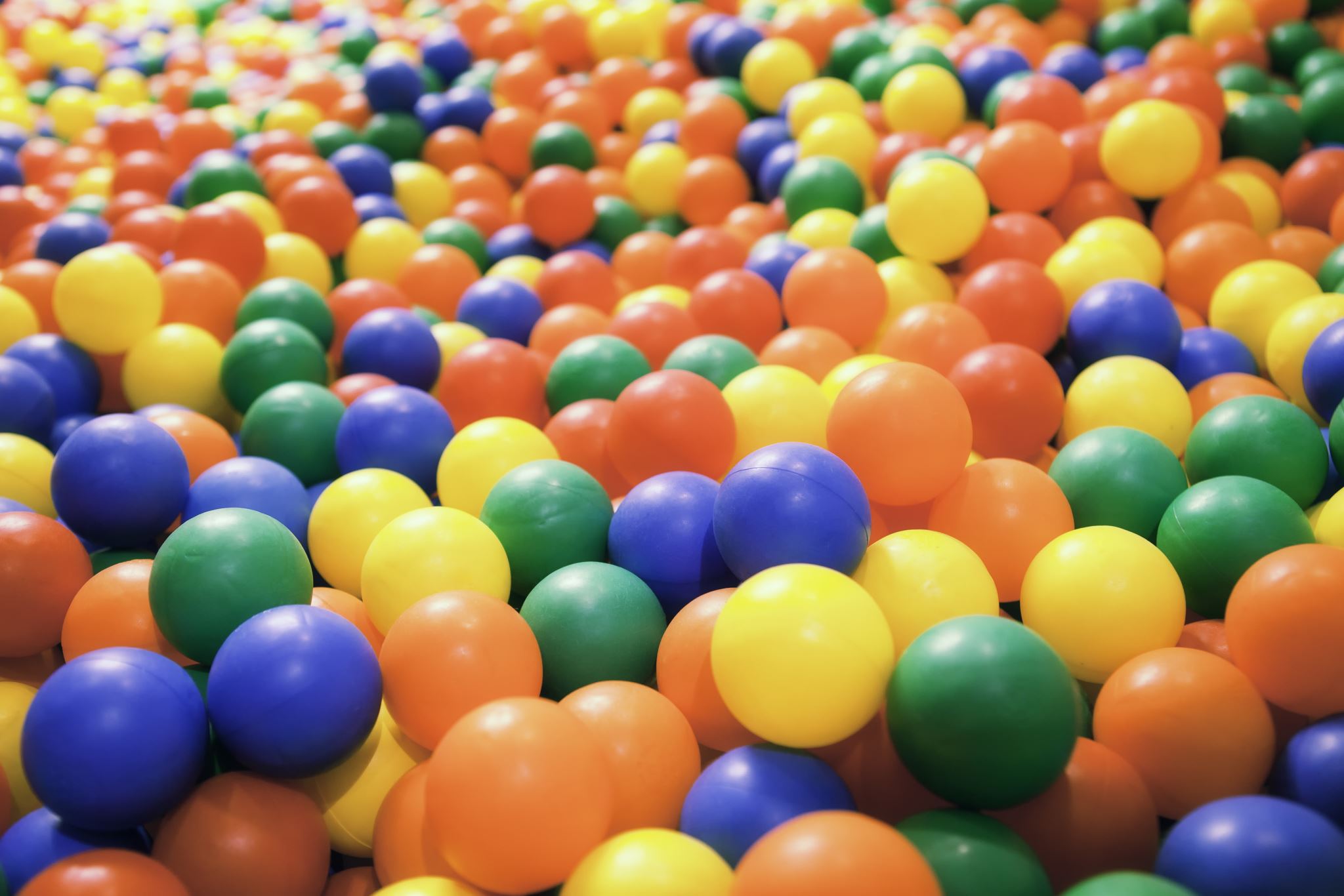 Creative and playful learning
Different ways of looking at things – constructing knowledge
New and exciting or uncomfortable?
Competitiveness – good or bad?
Childish?
Requires particular skills?
Difficult online?
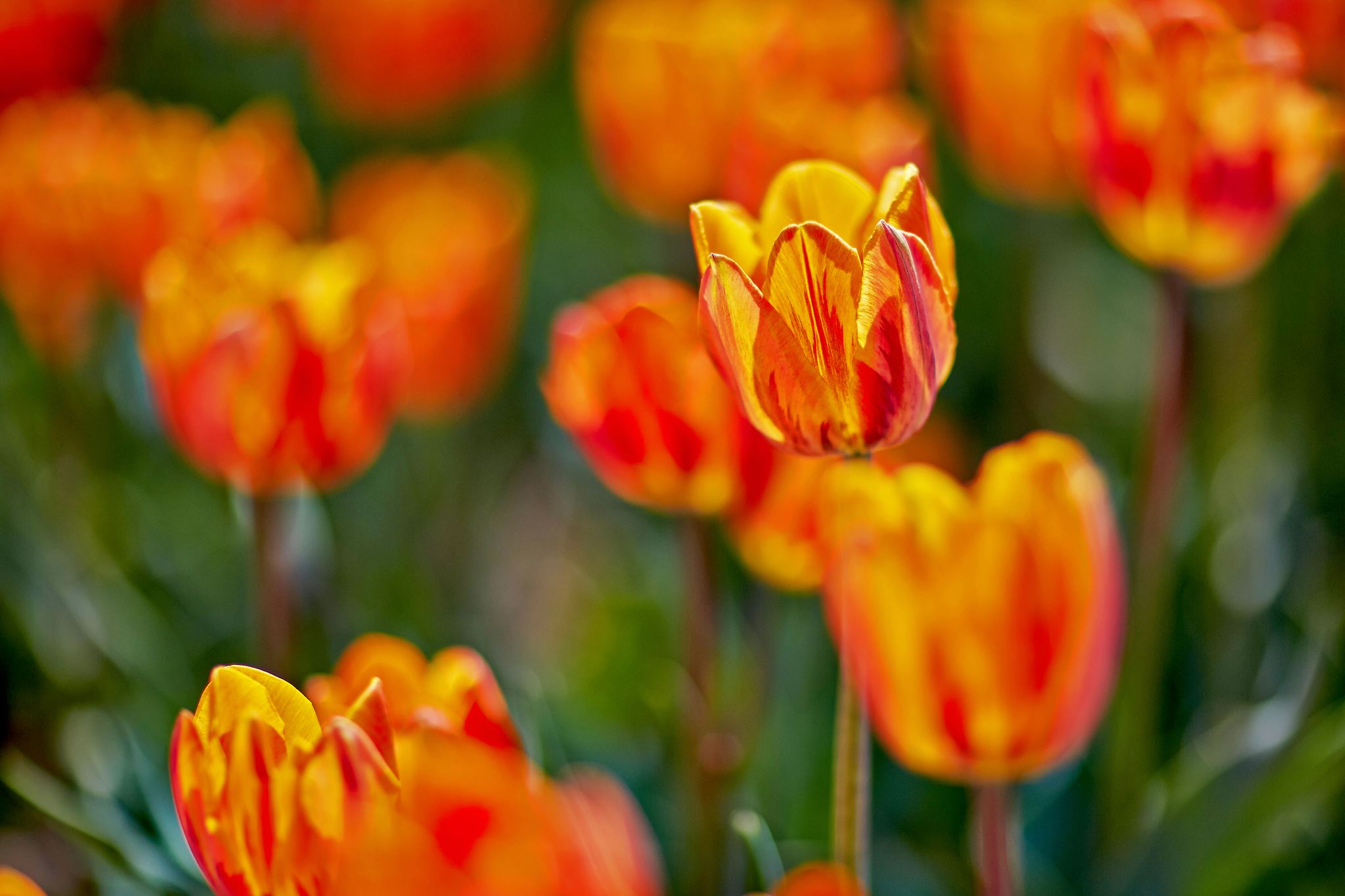 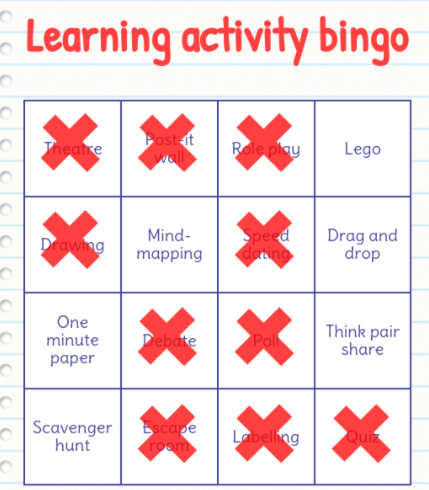 Learning activity bingo:
line across 
https://mfbc.us/m/gvnpqg
Learning activity bingo – line across https://mfbc.us/m/gvnpqg
Think pair share
Role play
Quiz
Mind-mapping
One minute paper
Poll
Drawing
Lego
Debate
Post-it wall
Scavenger hunt
Escape room
Drag and drop
Labelling
Theatre
Speed dating
[Speaker Notes: https://myfreebingocards.com/bingo-card-generator/free/gvnpqg]
Playful learning and you